Een aap op de wc
les 11
Doel van de les:
> Wij kunnen betekenissen van woorden opzoeken in het woordenboek.> Wij kunnen n met eigen woorden aangeven wat de uitdrukkingen ‘in het gelid staan’ en    ‘van je afbijten’ betekenen.
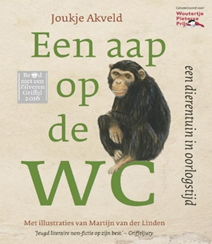 Copyright ©Success for All. Alle rechten voorbehouden
les 11
Een aap op de wc
Stap 1: Woorden van de week
in het gelid staan (uitdrukking)
opengesperd (opensperren)
van je afbijten (uitdrukking)
gealarmeerd (alarmeren)
dwarrelden (dwarrelen)
verwijtend (verwijten)
de lastpak 
tot in elke vezel (uitdrukking)
op hoge poten (uitdrukking)
de reling
beduusd
forceerden (forceren)
Zelf	Vul de woordenlijst in (woorden)
                        


	10 minuten



Klaar?	Woordenlijst aanvullen 
	(betekenis & betekenisvolle zin)
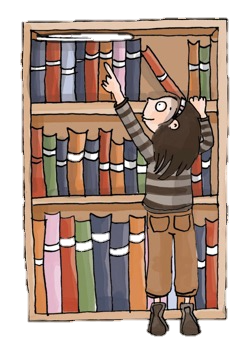 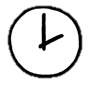 Copyright ©Success for All. Alle rechten voorbehouden
les 11
Een aap op de wc
Stap 3: Maatjeswerk/teamwerk
Stap 2: Lezen en teamopdrachten
Team	Opdrachten plannen
	
Zelf	Lees bladzijde 62 t/m 64
	Memo’s plakken op sleutel-
	woorden en details
	
	15 minuten

Klaar?	Woordenlijst aanvullen
Maatje	Memo’s vergelijken/verduidelijken


	5 minuten



Klaar?	Duolezen: blz. 63 en 64

Team	Memo’s bespreken
	Teamopdracht maken

Groep	Opdrachten bespreken
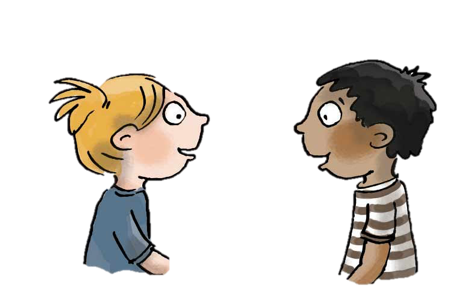 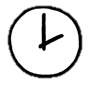 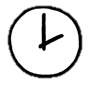 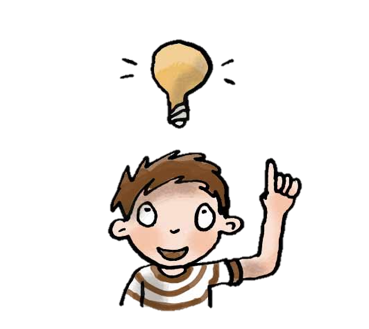 Copyright ©Success for All. Alle rechten voorbehouden
les 11
Een aap op de wc
Stap 4: Terugblik en vooruitblik
Terugblik
> Samenwerkvaardigheid> Teamopdrachten (woorden van de week/samenvatten)> Punten en feedback


Vooruitblik
> Woorden van de week> Teamopdrachten (woorden van de week/samenvatten)
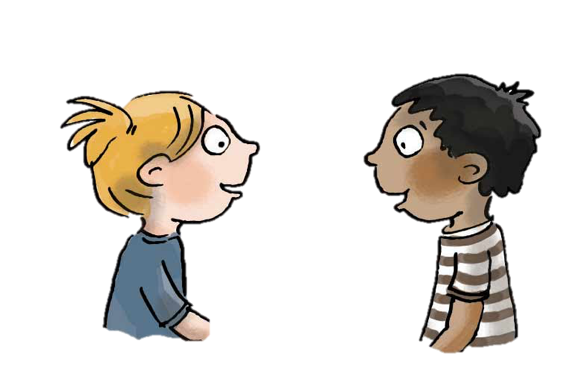 Copyright ©Success for All. Alle rechten voorbehouden
les 12
Een aap op de wc
Doel van de les:
> Wij kunnen samenvatten wat de gevolgen waren van de brand in de dierentuin op 14 en 15   mei 1940.
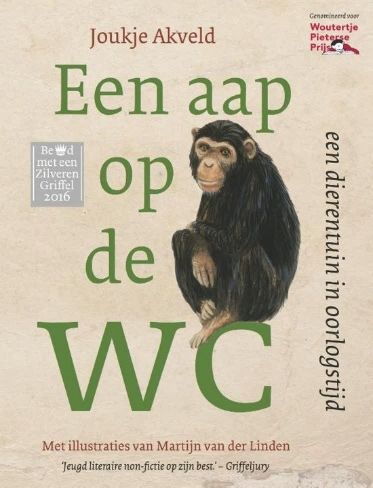 Copyright ©Success for All. Alle rechten voorbehouden
les 12
Een aap op de wc
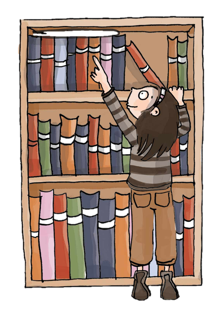 Stap 1:	Woorden van de week.



Stap 2:	Lezen en teamopdrachten







Stap 3:	Maatjeswerk/teamwerk
Team	Woorden 5 t/m 8

Klaar?	Woordenlijst verder invullen
Zelf	Lees bladzijde 65 t/m 72
	Memo’s plakken op sleutelwoorden 
	en details.

	15 minuten

Klaar?	Woordenlijst aanvullen
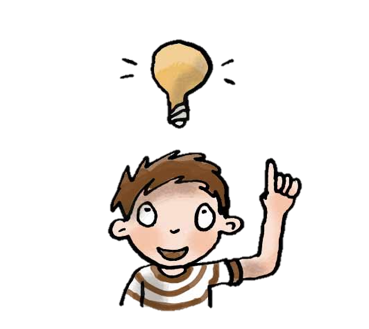 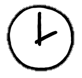 Maatje	Memo’s vergelijken/verduidelijken
	
	10 minuten

Klaar?	Duolezen: bladzijde 71 t/m 72

Team	Memo’s bespreken, teamopdracht maken
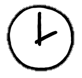 Copyright ©Success for All. Alle rechten voorbehouden
les 12
Een aap op de wc
Stap 4: Terugblik en vooruitblik
Terugblik> Woorden van de week> Teamopdrachten (woorden van de week/samenvatten)> Punten en feedback

Vooruitblik
> Woorden van de week 
> Teamopdrachten (samenvatten)
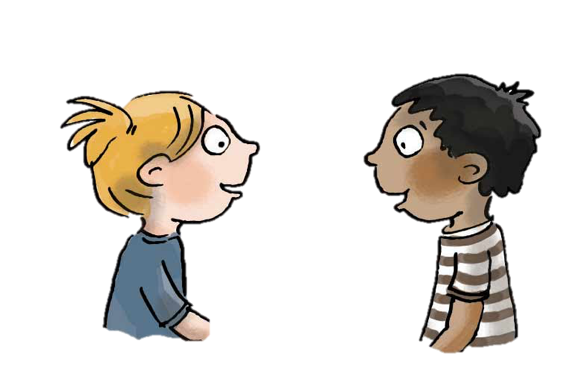 Copyright ©Success for All. Alle rechten voorbehouden
les 13
Een aap op de wc
Doel van de les:
> Wij kunnen samenvatten wat de gevolgen waren van de brand in de dierentuin op 14 en 15   mei 1940.
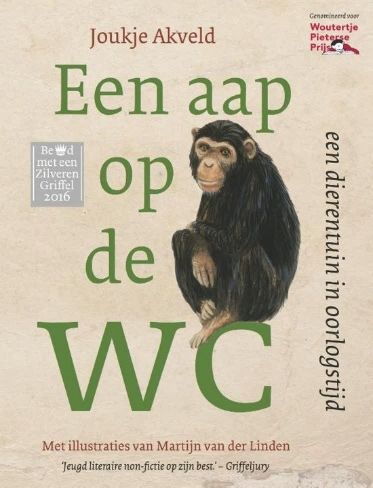 Copyright ©Success for All. Alle rechten voorbehouden
les 13
Een aap op de wc
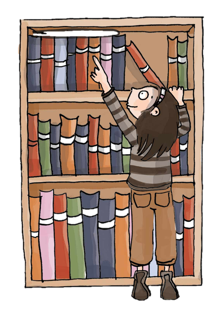 Stap 1:	Woorden van de week



Stap 2:	Lezen en teamopdrachten







Stap 3:	Maatjeswerk/teamwerk
Team	Woorden 9 t/m 12

Klaar?	Woordenlijst verder invullen
Zelf	Lees bladzijde 73 t/m 75
	Memo’s plakken op sleutelwoorden 
	en details

	15 minuten

Klaar?	Woordenlijst aanvullen
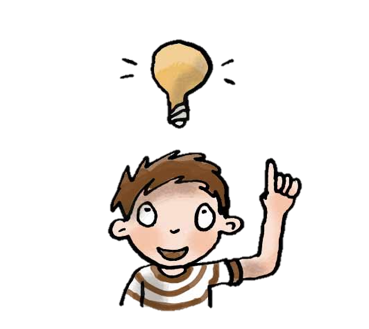 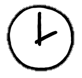 Maatje	Memo’s vergelijken/verduidelijken
	
	10 minuten

Klaar?	Duolezen: bladzijde 74 en 75

Team	Memo’s bespreken, teamopdracht maken
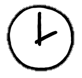 Copyright ©Success for All. Alle rechten voorbehouden
les 13
Een aap op de wc
Stap 4: Woorden van de week
Stap 5: Terugblik en vooruitblik
Zelf 	kopieerblad ‘afbeeldingen’
	
	10 minuten
Terugblik> Woorden van de week> Teamopdrachten (samenvatten)> Punten en feedback

Vooruitblik
> Toets
> Voorbereiding schrijf-/tekenopdracht
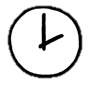 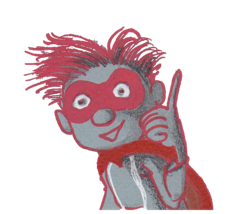 Copyright ©Success for All. Alle rechten voorbehouden
les 14
Een aap op de wc
Doel van de les:
> Ik kan informatie uit een tekst halen.
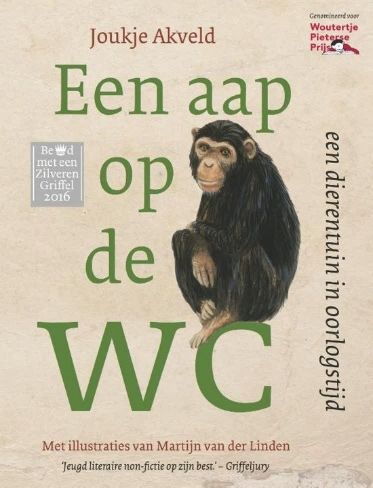 Copyright ©Success for All. Alle rechten voorbehouden
les 14
Een aap op de wc
Stap 1:	Woorden van de week 



Stap 2:	Toets









Stap 3: Voorbereiding schrijf-/
	tekenopdracht
Zelf	Oefenen voor de toets

	5 minuten
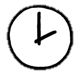 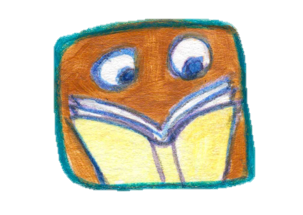 Zelf	Lezen blz. 76 t/m 81
	Toets maken

	30 minuten

Klaar?	Woordenlijst afmaken
	Stillezen

Groep	Toets nabespreken
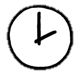 Team	Nadenken  Wat staat er allemaal in 	een advertentie?
Copyright ©Success for All. Alle rechten voorbehouden
les 14
Een aap op de wc
Stap 4: Terugblik en vooruitblik
Terugblik
> Toets
> Voorbereiding op de schrijf-/tekenopdracht
> Punten en feedback

Brain Game

Vooruitblik
> Schrijf-/tekenopdracht
> Woordenlijst en teamboekje inleveren
> Team van de week
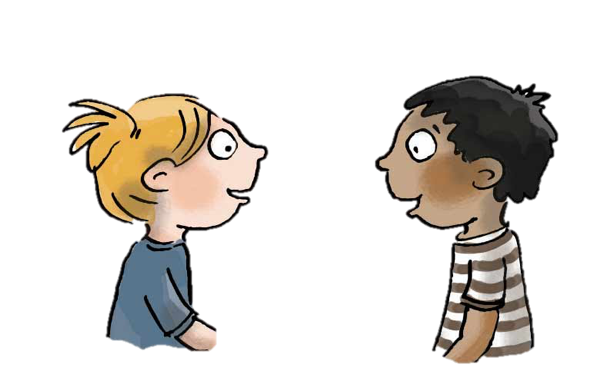 Copyright ©Success for All. Alle rechten voorbehouden
les 15
Een aap op de wc
Doel van de les:
> Wij kunnen een advertentie opstellen met als doel nieuwe bezoekers naar de dierentuin te   trekken.
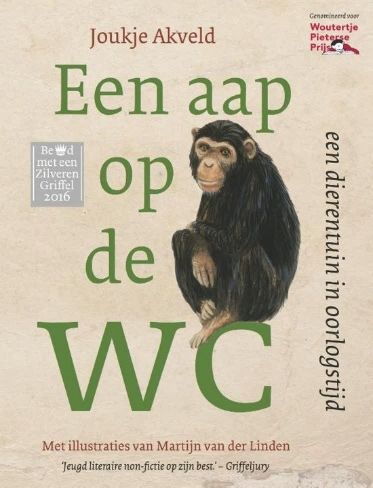 Copyright ©Success for All. Alle rechten voorbehouden
les 15
Een aap op de wc
Stap 1: Woorden van de week
Stap 3: Presentatie
Zelf	Woordenlijst controleren


Klaar?	Inleveren woordenlijst
Zelf	Presentatie voorbereiden	
	5 minuten


Groep	Presentatie schrijfopdracht
	Tops

	Wat ga je de volgende keer 	anders of hetzelfde doen?
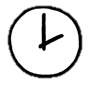 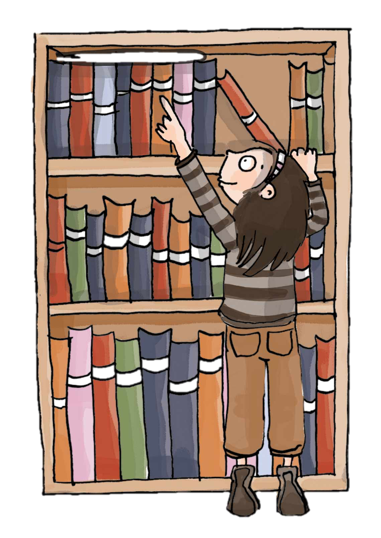 Stap 2: Schrijven
Zelf	Lezen blz. 82 t/m 86

Team	Advertentie maken

                        35 minuten

Klaar?             Advertentie inkleuren
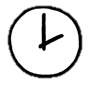 Copyright ©Success for All. Alle rechten voorbehouden
les 15
Een aap op de wc
Stap 4: Terugblik en vooruitblik
Terugblik
> Woordenlijst en teamboekje inleveren
> Schatkist legen
> Schrijf-/tekenopdracht
> Samenwerken
> Punten en feedback
> Team van de week

Vooruitblik
> Verder lezen in:
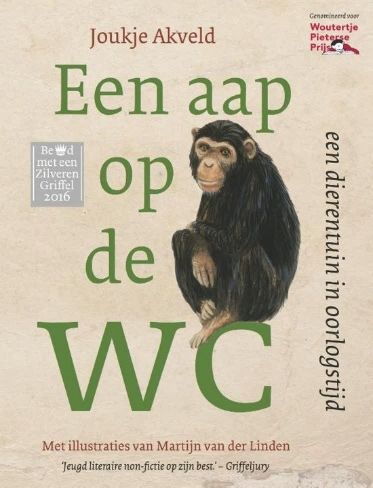 Copyright ©Success for All. Alle rechten voorbehouden